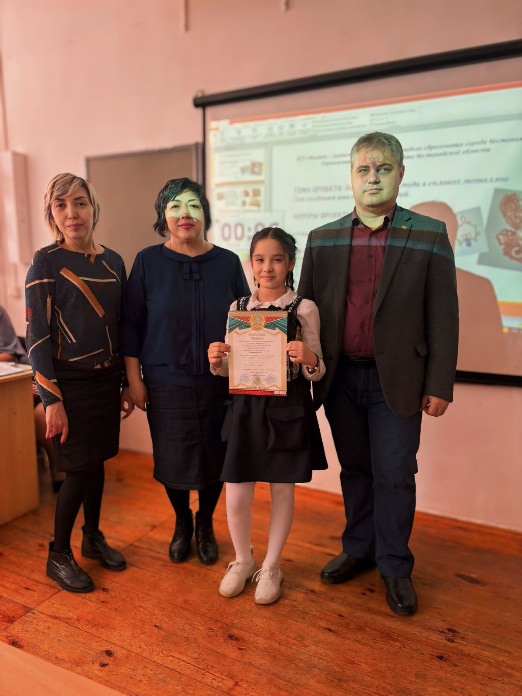 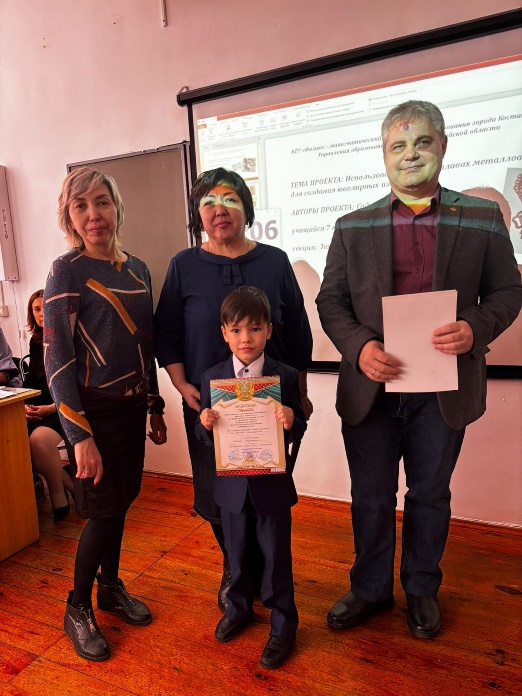 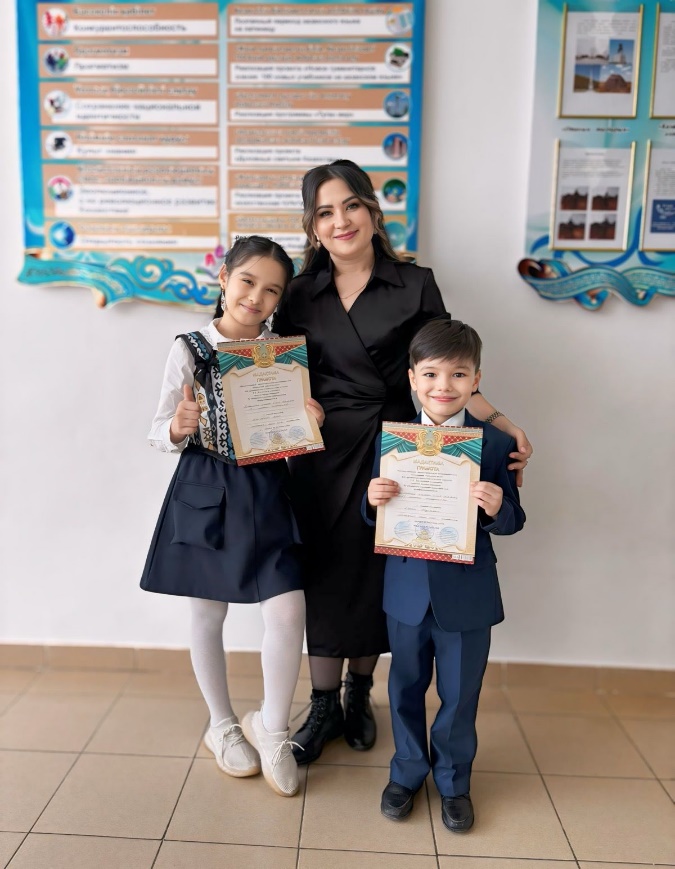 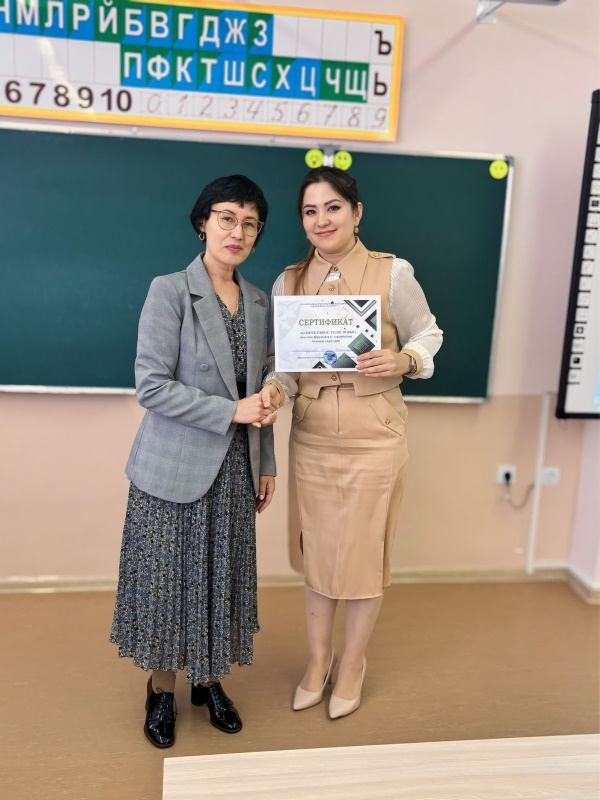 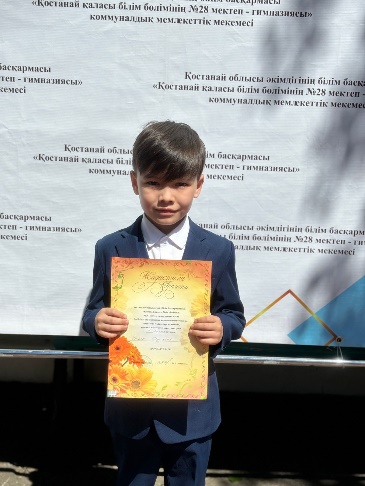 2023-2024 оқу жылында жеткен жоғарғы жетісітіктері үшін «Жыл үздігі» Бекет Нурасыл 2024 жыл.
Т.Е.Дәулетбаев атындағы мектеп оқушыларының ХІ аймақтық ғылыми-практикалық конференциясы ғылыми жоба Балгабаева Айым   1 орын, өңірлік ,2024жыл
Т.Е.Дәулетбаев атындағы мектеп оқушыларының ХІ аймақтық ғылыми-практикалық конференциясы ғылыми жоба Бекет Нурасыл 2 орын, 
өңірлік ,2024жыл
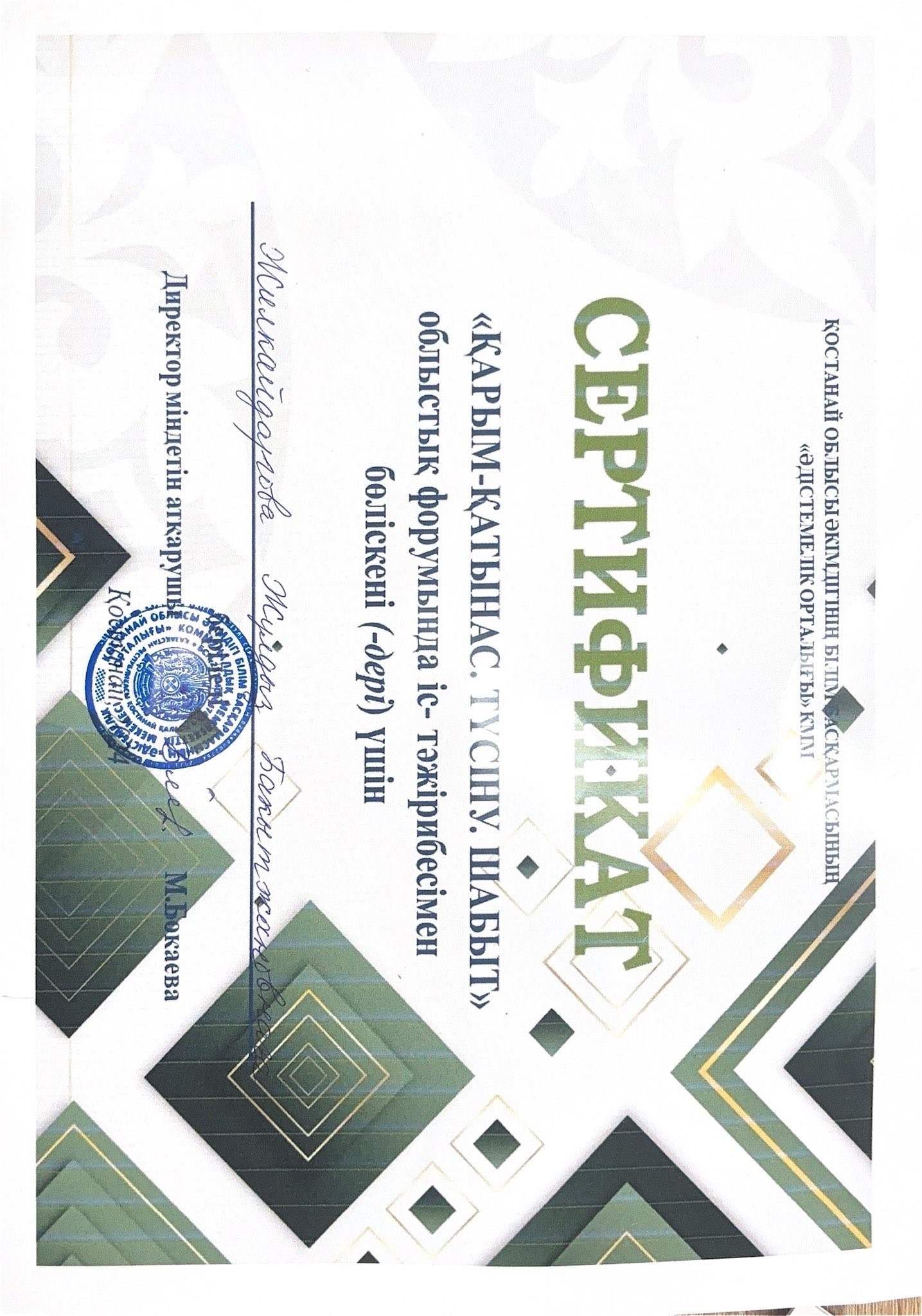 «Қарым-қатынас,түсіну,шабыт» облыстық форумында іс-тәжірибе  алмасу. 28.05.2024 жыл.
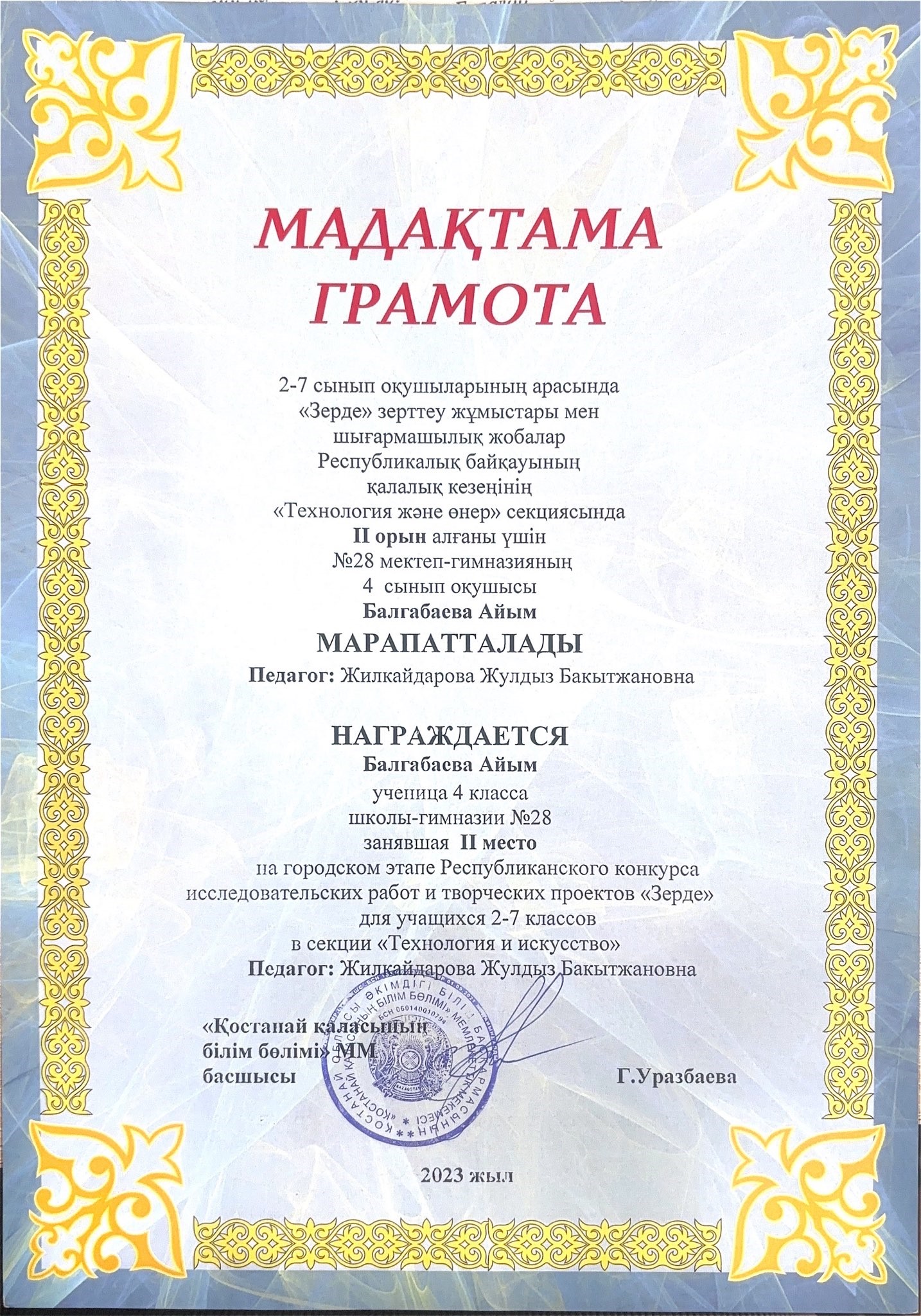 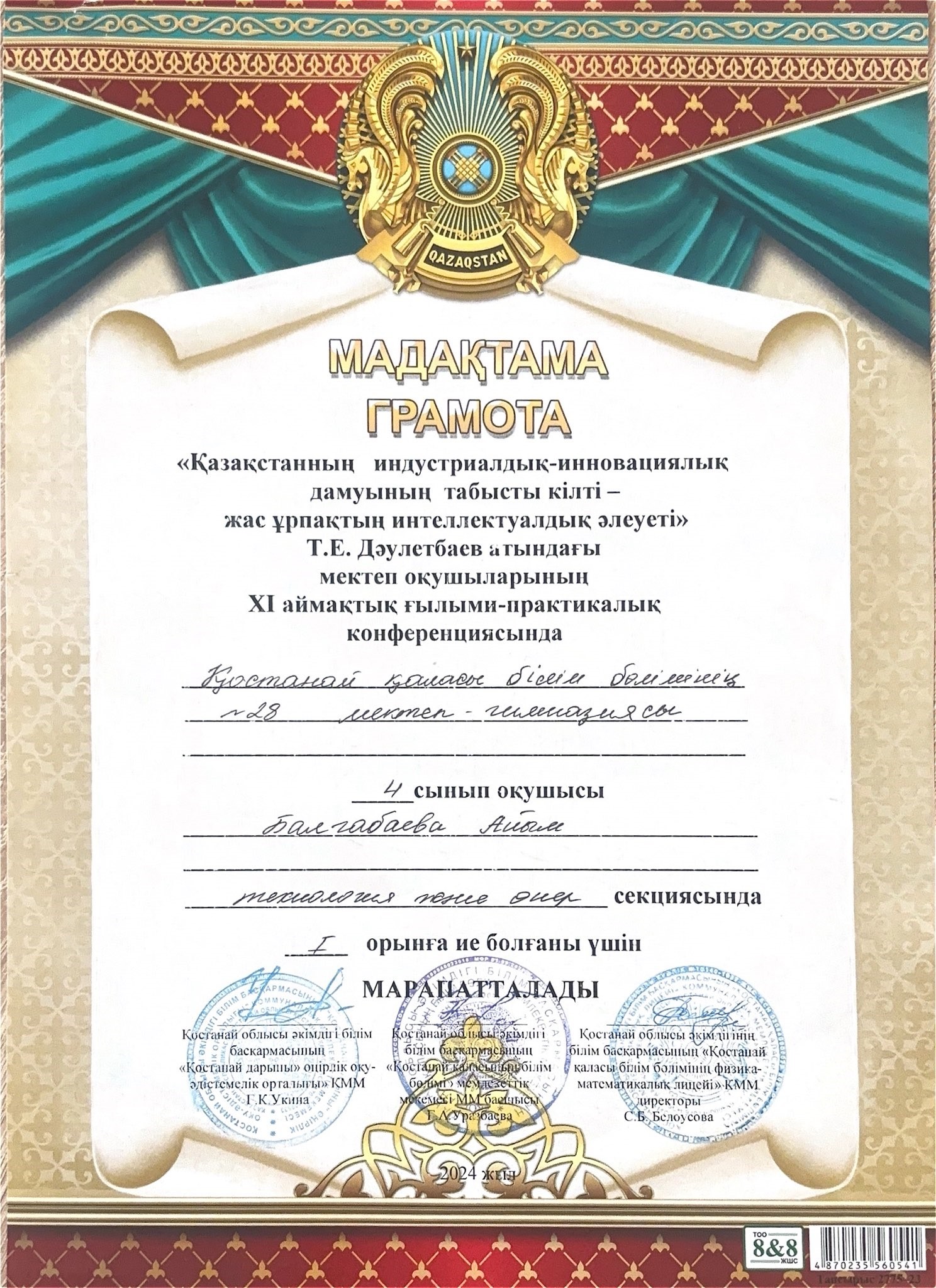 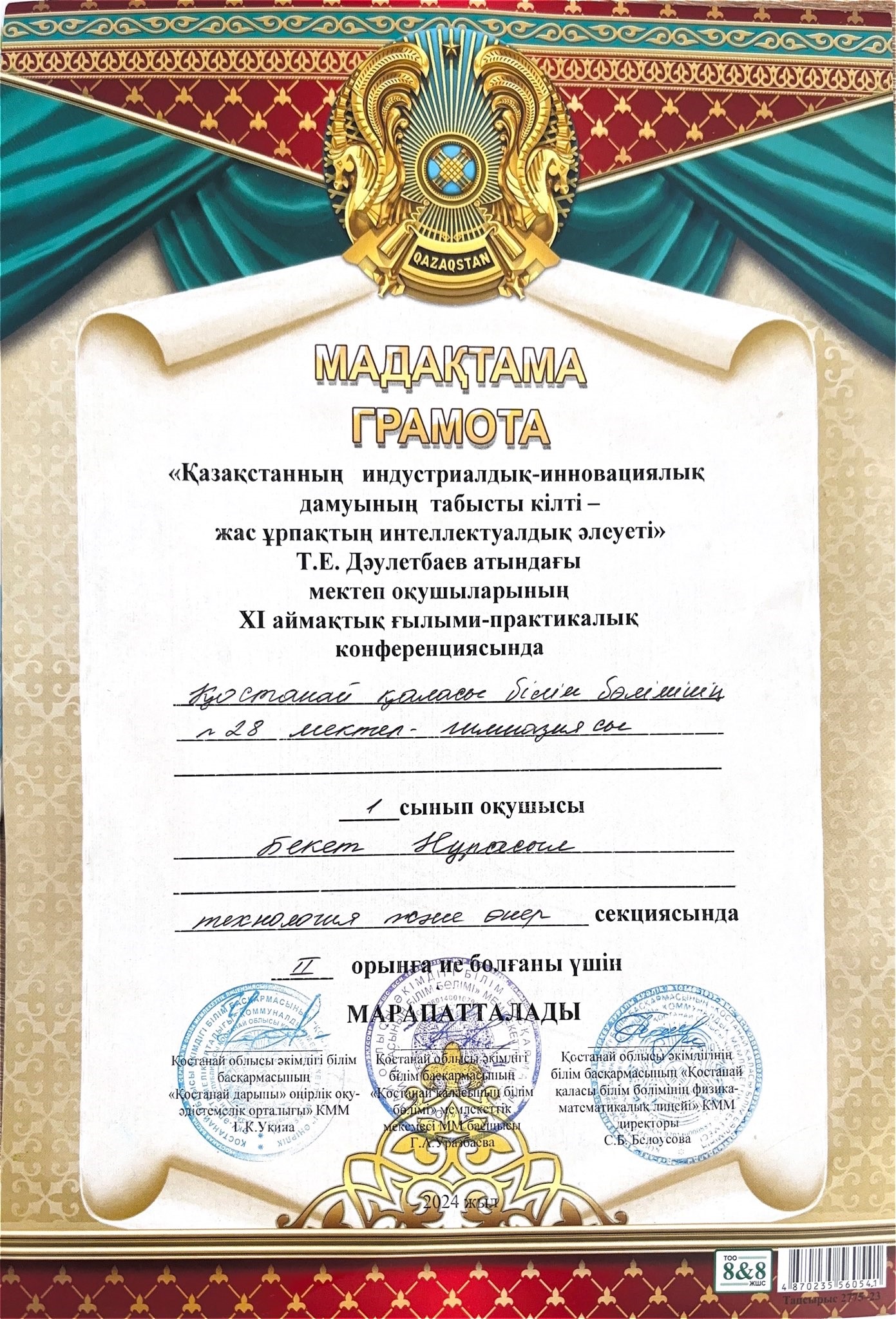 Республикалық «Зерде» ғылыми жобалар байқауының  
қалалық кезеңі Балгабаева Айым 2 орын, 2023 жыл.
1 «В» сынып 
Сынып жетекшісі: Жилкайдарова Ж.Б.
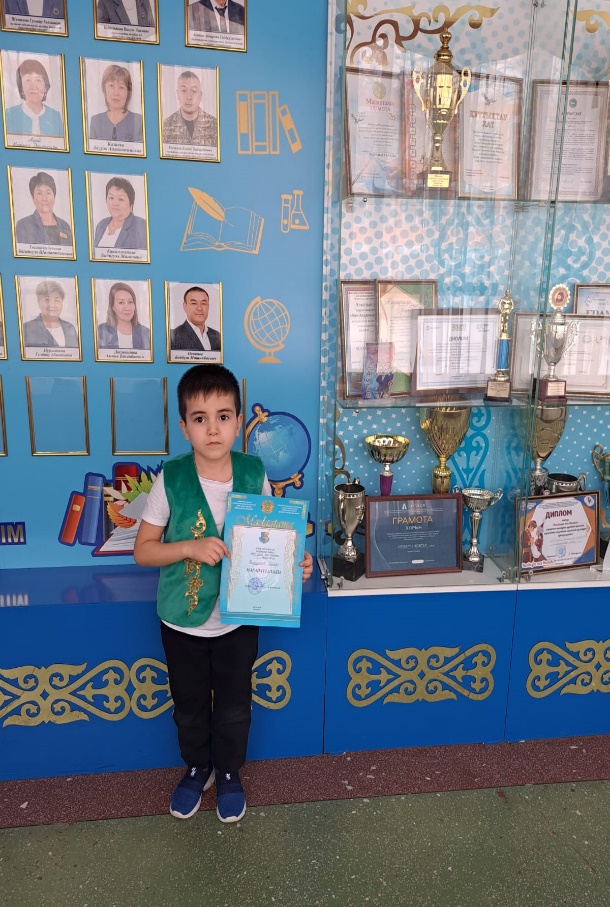 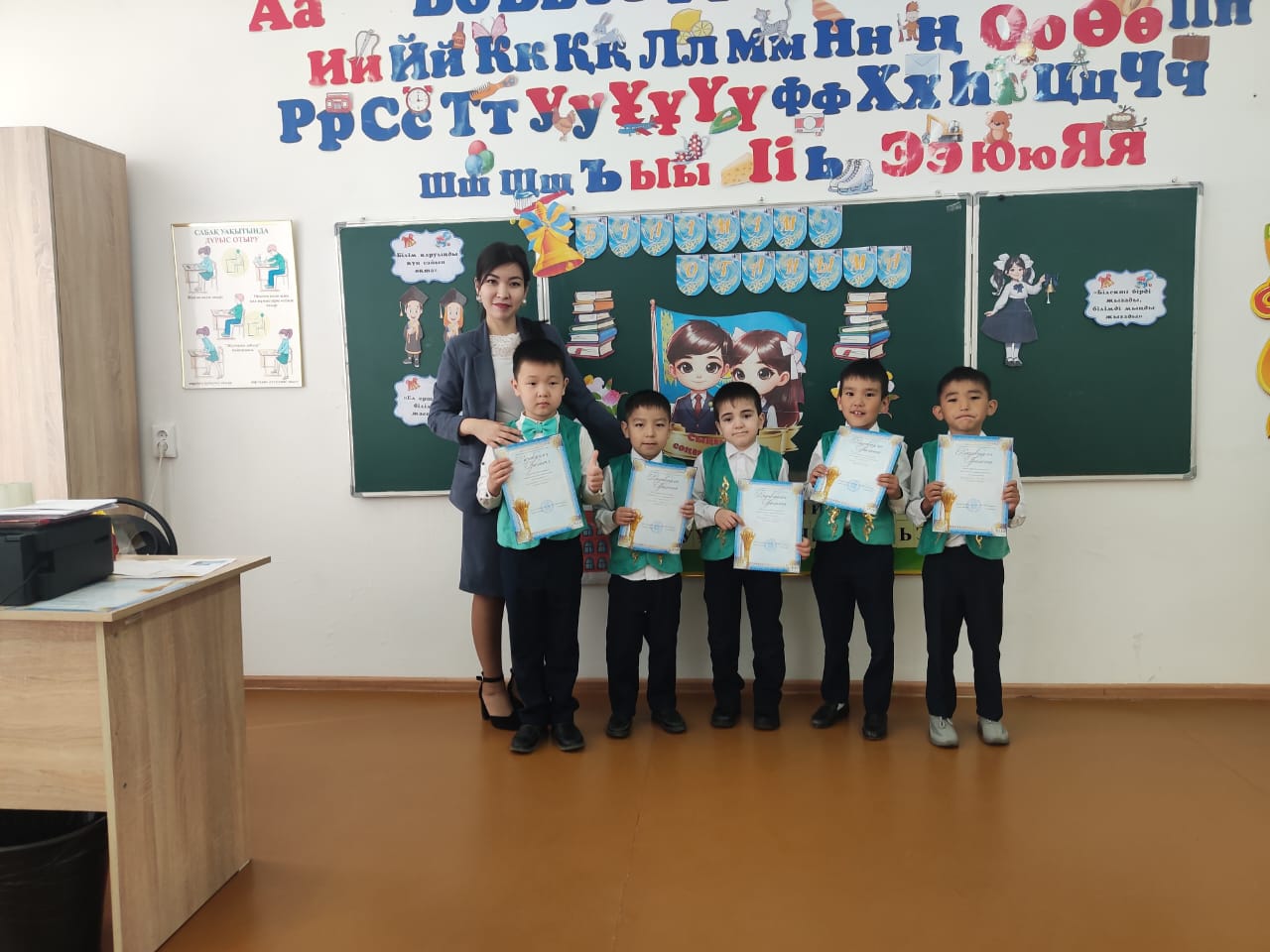 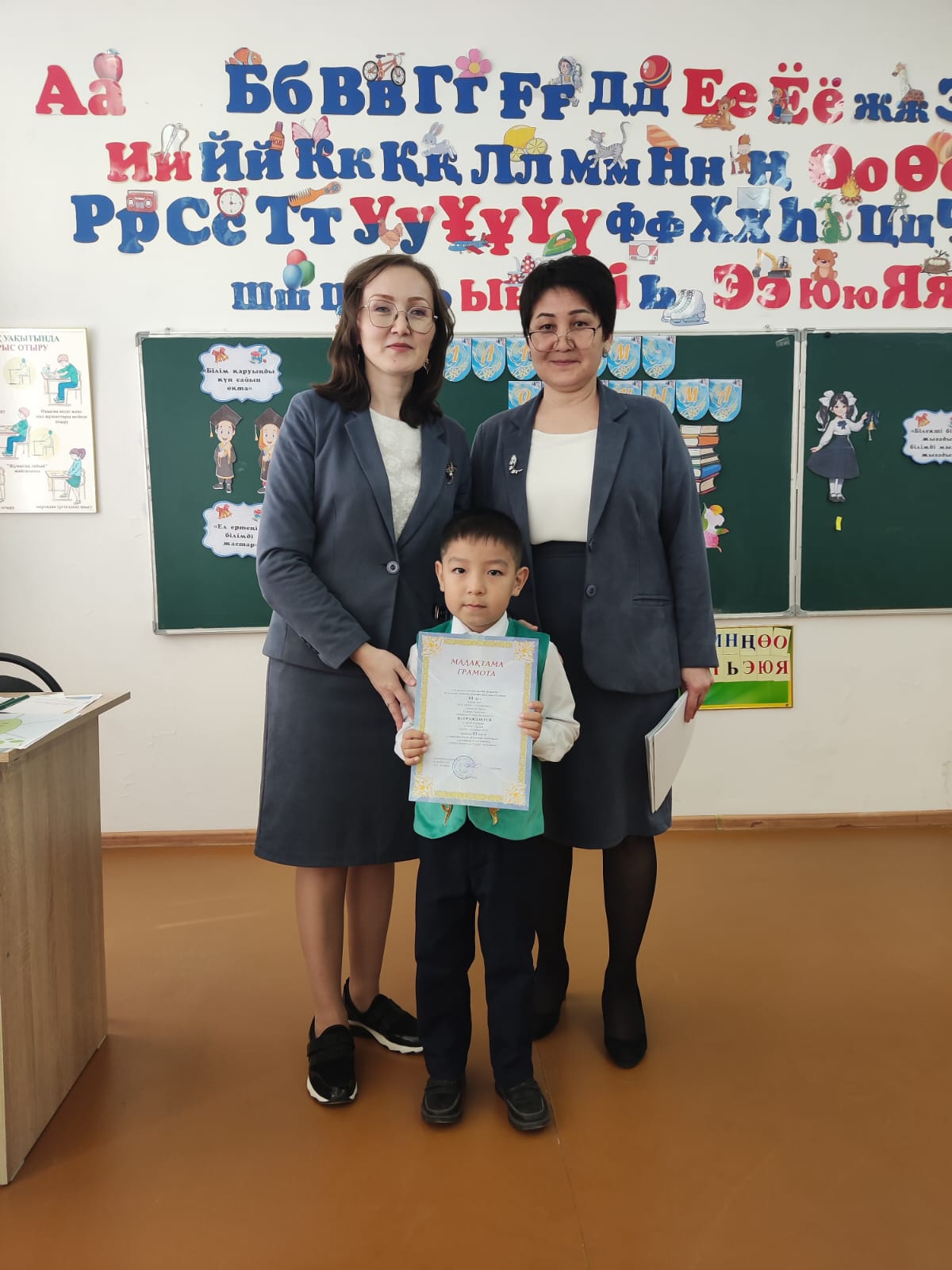 Әмірбек Жалғас,Фахрединов Дамир, Дулатхан Әлінұр, Сырбай Нұрислам -«Мың бала»республикалық зияткерлік орталығының ұйымдастыруымен «Мақатаев оқулары», «Абай оқулары» конкурстарына қатысып, жүлделі 1 орынға ие болды.
Сырбай Нұрислам-1-4 сынып оқушыларына арналған облыстық олимпиадасының қалалық кезеңінде жүлделі 3 орынға ие болды.
Фахрединов Дамир- Ақберген республикалық танымдық –шығармашылық журналы ұйымдастырған «Абай оқулары »конкурсына қатысып жүлделі 1 орынға  ие болды.
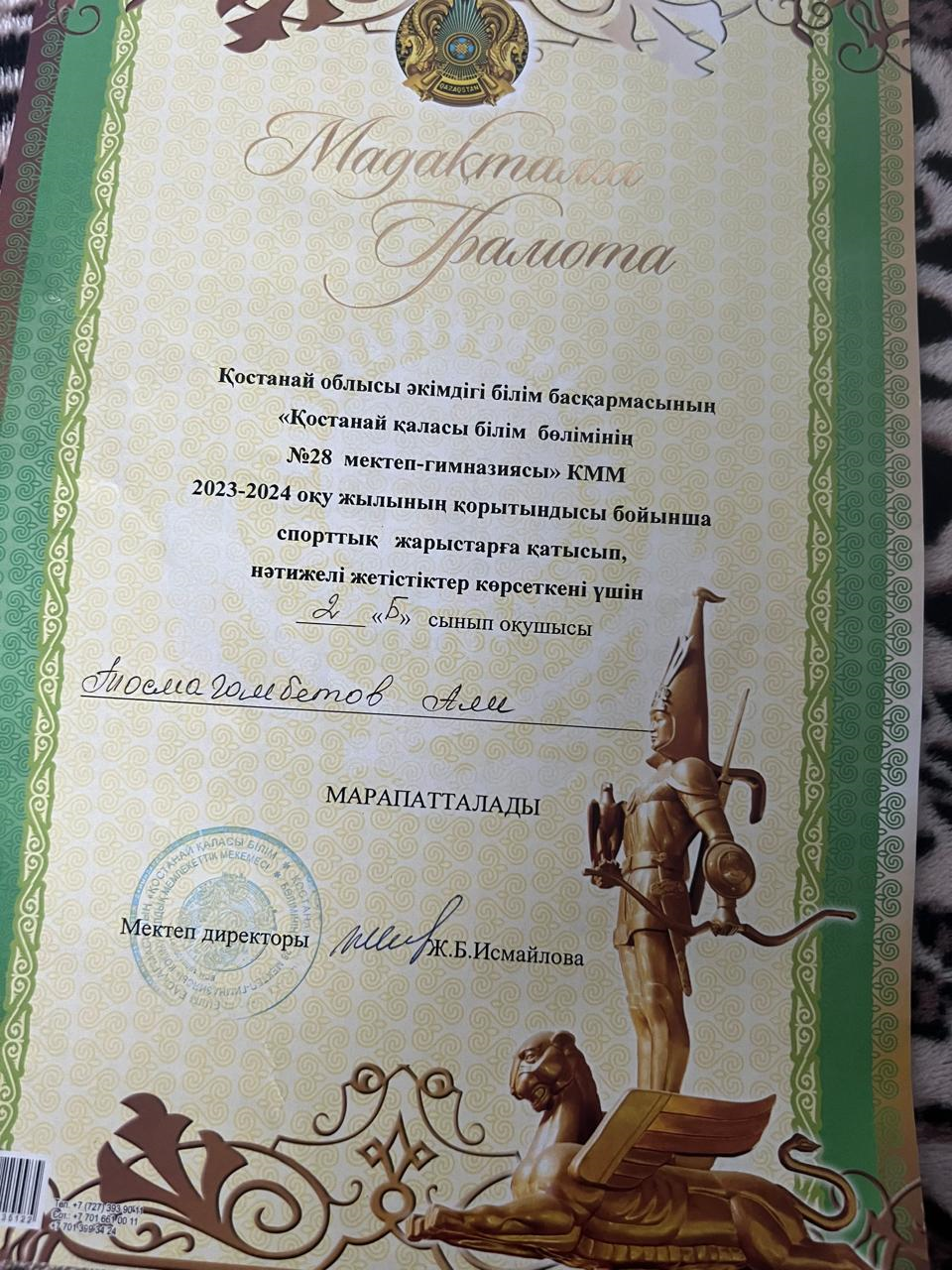 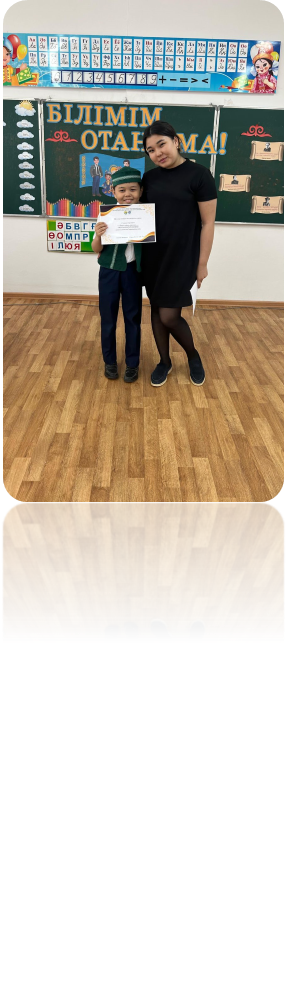 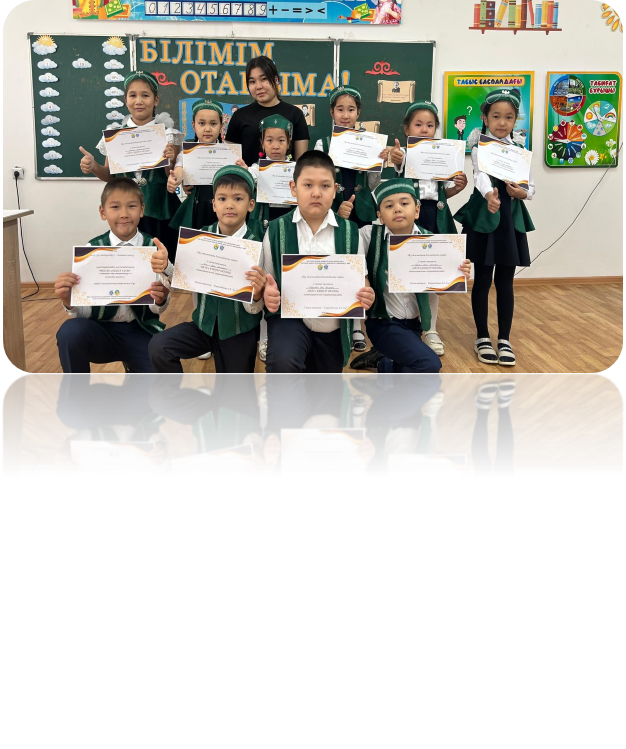 2023-2024 оқу жылының қортынындысы бойынша спорттық жарыстарға қатысып,нәтижелі жетістіктер көрсеткені үшін Тосмагамбетов Али
Серкебаева Зере Думан Мерей 
Ақберген республикалық танымдық –шығармашылық журналы ұйымдастырған «Абай оқулары »конкурсына қатысып жүлделі 1 орынға  ие болды.